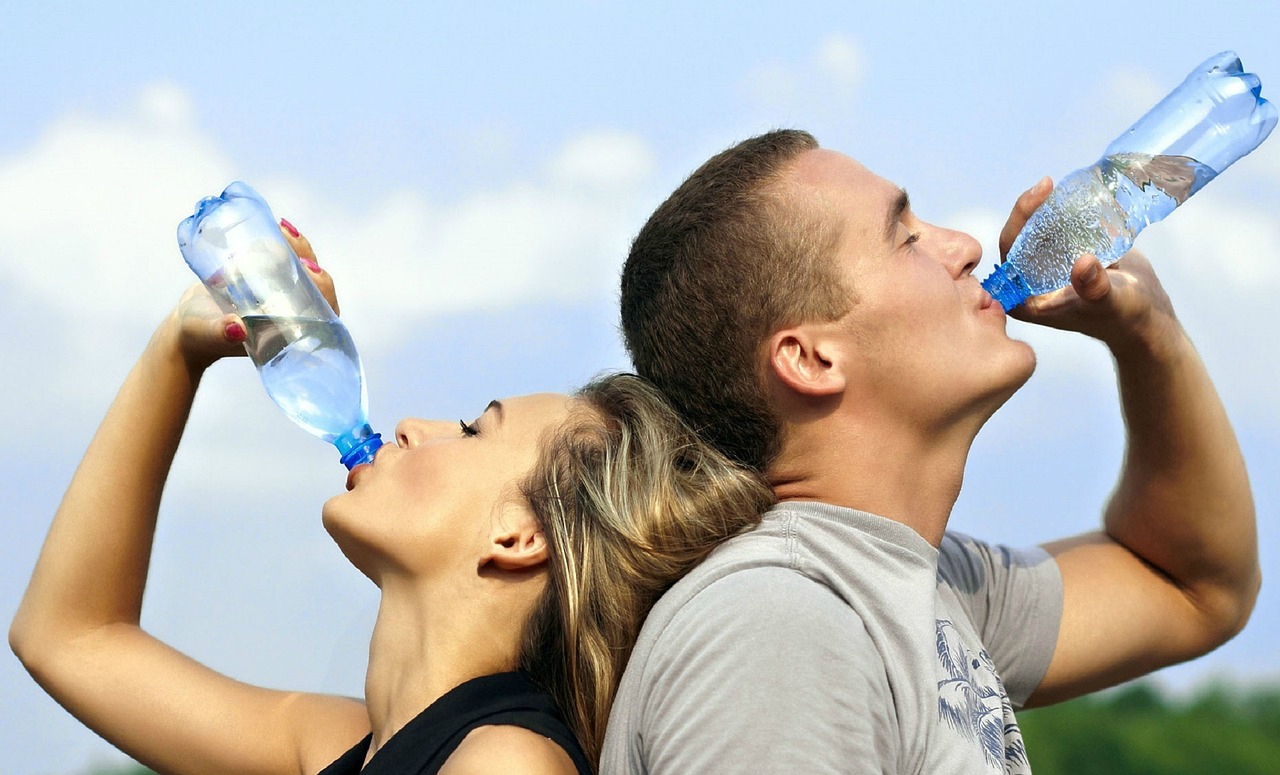 Igyál több vizet! 
A bőröd,
a hajad, 
az agyad és 
a tested 
egyaránt hálás lesz érte.